Наименование учреждения   ГУ «Средняя общеобразовательная школа № 6»
ФИО  Дюсембаева Сандугаш Ораловна
Должность  учитель музыки
Стаж работы  11 лет
Категория первая
Предмет музыка
Тема  «Казахские народные музыкальные инструменты»
Класс     6
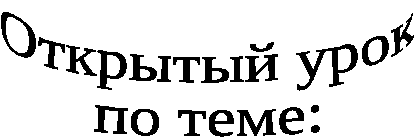 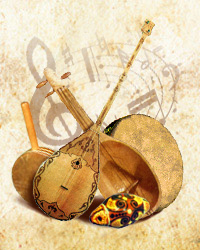 Цель Урока
Сформировать представление о казахских народных инструментах, познакомить учащихся с оркестром казахских народных инструментов
Задачи образовательные:
 
Сформировать представление о казахских народных инструментах;
Закрепить понятие «кюй», «канон», «унисон»,   дать понятие «струнные», «духовые», «ударные» казахские музыкальные инструменты.
Познакомить с оркестром казахских народных инструментов.
Закрепить пройденные вокальные произведения.
 
Задачи воспитательные:
 
Воспитывать интерес к казахским музыкальным инструментам.
Воспитывать эстетический интерес к казахской музыке в жанре -  кюя.
 
Задачи развивающие:
 
Развивать навыки  восприятия казахской инструментальной музыки.
Репертуар: Кюй «Сарыарка» Курмангазы.Кюй «Адай» Курмангазы.Песня Л.Мельниковой  «Казахстан моя жизнь»Оборудование:Музыкальные центр, моноблок,  ИКТ.фортепиано.
Ход  урока
       Организационный момент. Приветствие. (1 мин)
  II.  Основная часть урока:
      Выход на тему  урока.
           Теоретическая: 
    1)  Прослушать музыку    (1-2 мин)
2)  Какие казахские музыкальные 
        инструменты вы  знаете? (15 мин) 
3) Показ инструментов при помощи ИКТ прослушать.
            Практическая:
Сегодня на уроке мы с вами разучиваем песню:
    Прослушивание песни при помощи ИКТ.
 «Казахстан»  (20 мин)
III. Заключительный этап урока: (5 мин)   
	1.Чем занимались на уроке? Что делали? 
            - Показ инструментов, и викторина.
	2.Тест об инструментах.
            3. Загадки об инструментах.
            4. Домашнее задание. Выучить песню «Казахстан»
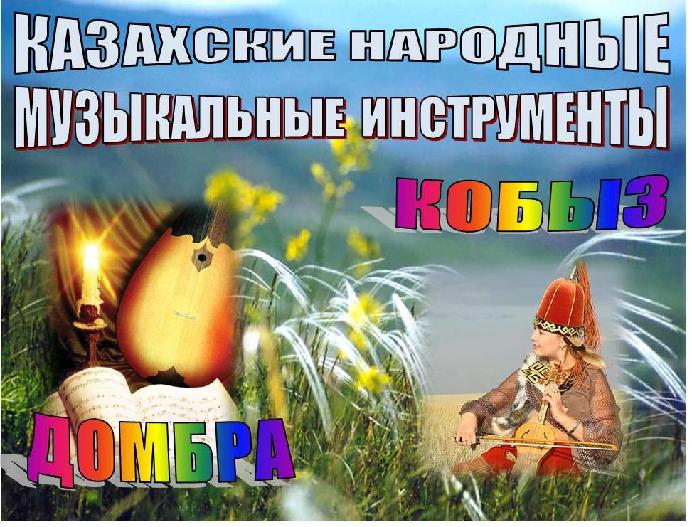 Организационный момент  Учитель: - Здравствуйте, ребята! «Здравствуйте ,  учитель»          Прошу садиться! Звучит кюй «Адай» Курмангазы в исполнении Оркестра казахских народных инструментов. Учитель: Ребята что мы сейчас сделали?  В каком темпе звучит мелодия, или это песня? В каком жанре звучала музыка?Правильно! А что вы услышали (каз.нар.муз.инструменты)А теперь скажите, как вы думаете, какова тема урока?( Каз.нар.инструменты)   Правильно! Сегодня на уроке мы познакомимся с казахскими народными инструментами.Учитель: А сейчас,  ребята, посмотрите внимательно на экран! Там мы видим инструменты. Это казахские музыкальные инструменты. Давайте внимательно их рассмотрим, запомним, и  послушаем их звучание.
ДОМБРА - самый распространенный казахский народный инструмент. История возникновения этого инструмента уходит в глубь веков.
Домбра
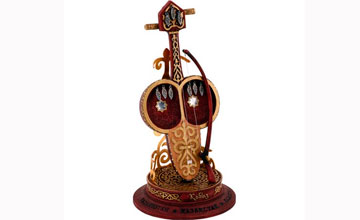 Кобыз – смычковый музыкальный инструмент с двумя волосяными струнами.
Кобыз
ЖЕТЫГЕН - древний семиструнный щипковый инструмент, напоминающий по форме гусли или лежачую арфу.
ЖЕТЫГЕН
Саз сырнай – это духовой музыкальный инструмент, сделанный из глины. Все отверстия в нем для извлечения звука.
Саз сырнай
Дангыра — древнеказахский ударный инструмент. Она представляла собой бубен: обтянутой кожей.
Дангыра
Оркестр                                                                 казахских народных инструментов
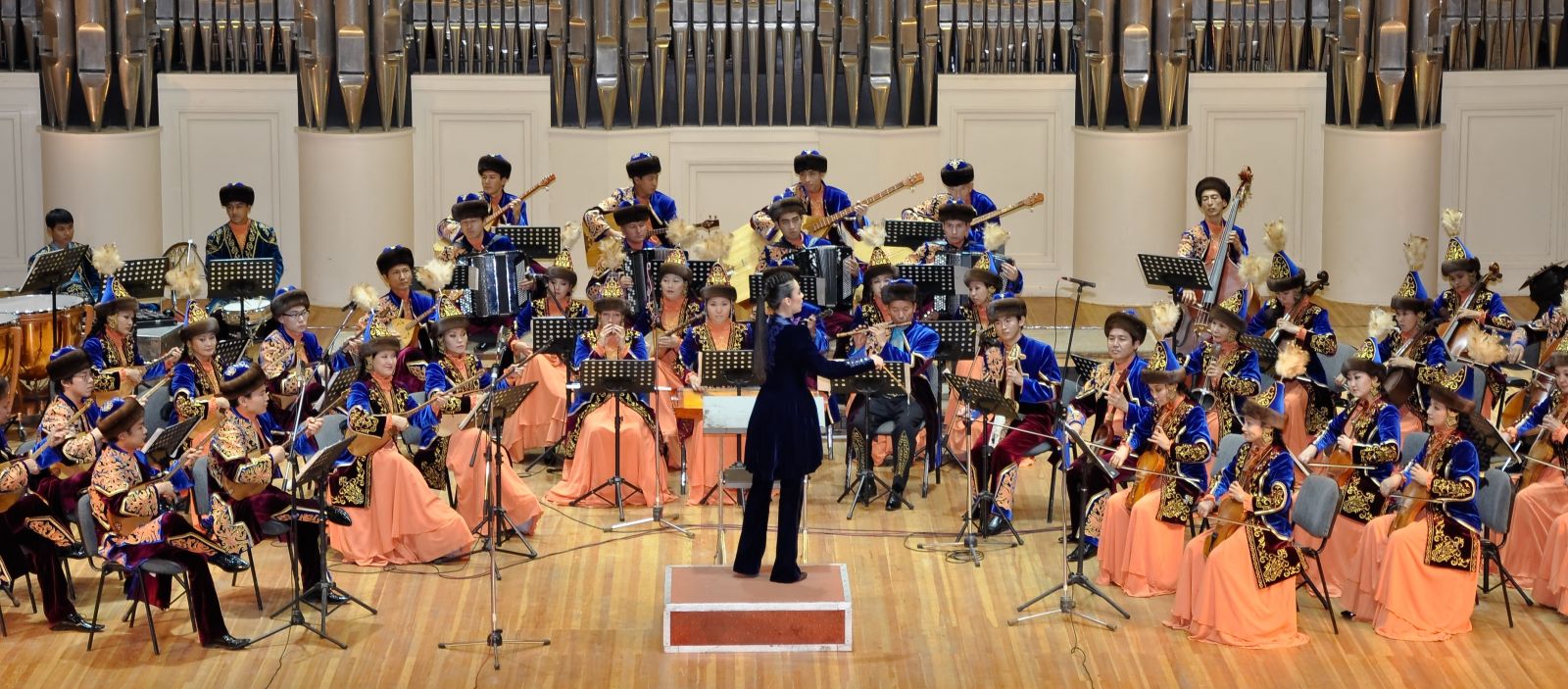 Заключительный этап урока: 
1.Чем занимались на уроке? что делали?
(с какими инструментами мы сегодня познакомились)
«Узнай казахский народный инструмент»
Показ инструментов и викторина.
Учитель: Молодцы, ребята! Хорошо справились с заданием! Вы сегодня очень хорошо поработали! Сегодня на уроке мы узнали какие есть казахские музыкальные инструменты. Ещё раз назовите их. 
2. Тест о инструментах
Какой инструмент относиться к струнной группе
А)  Домбра
Б)  Саз сырнай
Жетыген  относиться к группе
А)  Духовых
Б) Струнных 
 Саз сырнай  имеет какую форму
А) Треугольную
Б) Овальную
 Сколько струн  имеет  инструмент домбра
А)  Две
Б)  Три
 Дангыра  относиться к группе
А)  Ударных
Б) Духовых
Загадки о инструментах.
1 Две струны, а звук какой,
 С переливами живой.
 Узнаем его в момент,
Он казахский инструмент 
  (домбыра)
  2. Квадратный инструментов всех.
 Звучит журчанье, шелест.
По семи струнам пальцы пролетят 
что даже птицы замолчат. 
(Жетыген )                           3. Приложил к губам я трубку —                                                   ты попробуй - ка, узнай                                                    Инструмент тот очень хрупкий,                                                     Называется ...
                                                         (сырнай)
                            4   Назовите без ошибки 
                                Инструмент чуть больше скрипки,
                                Есть и струны и смычок,
                                Он в игре не новичок.
                                                (кобыз)
                                5. Мелодию девушка чудно играет,                                 Легко 7 струн она перебирает.                                  Её инструмент как гусли красив,                                 И льётся прекрасный старинный мотив. 
                                              (жетыген)
            4. Домашнее задание. Выучить песню «Казахстан»
            5. Оценивание.